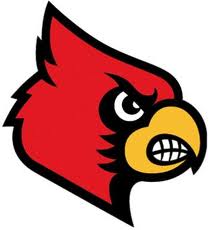 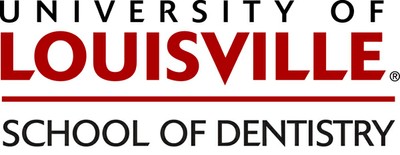 University of Louisville
School of Medicine
Strategic Planning Initiative
Education Strategic Planning Committee
Findings and Recommendations

October, 2013
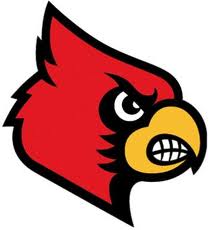 Education Enterprise Committee
Jesse Roman, Chair
Erica Sutton, Co-chair
William Crump
Tim Bickel
Amy Bowers
Jennifer Brueckner-Collins
Richard Fricker
Christian Furman
Sharon Geary
Thomas Geoghegan
Sarah Hawkins
Sherry Hertel
Amy Holthouser
Mary Joshua
Veronica Massey
Olivia Mittel
Pradip Patel
Craig Roberts
Monica Shaw
Kathy Stenger
Monalisa Tailor
David Wiegman
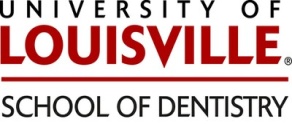 Excelcor Team Members
Jennifer Donnelly
Christopher Nickson 
Scott Nostaja
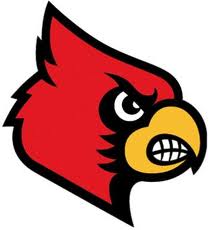 Charge and Process
•	The Committee was charged with evaluating the educational enterprise of the SOM and to propose recommendations to improve it, while answering these questions: 1) Where are we today?; 2) Where do we want to be?; 3) How do we get there?


Process

Committee face-to-face meetings		April 2; May 7,23;
			June 4,23; July 9,16,23 

Re-organization into three working groups	May 23

Presentation of group reports			June 23

Request for external input			July 2

Final drafts developed

Submission of final report
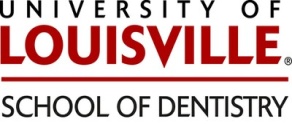 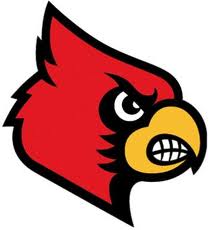 The Vision
The Committee’s Vision for ULSOM – 
A Global Leader in Medical/Biomedical Education
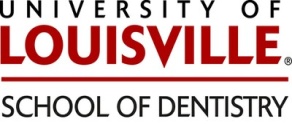 … through the implementation of economically accessible, efficient, interprofessional, and validated strategies designed to provide learners with the skills and knowledge to serve 
our community and beyond through 
compassionate and world-class healthcare 
delivery practices, health advocacy, 
education, and research.
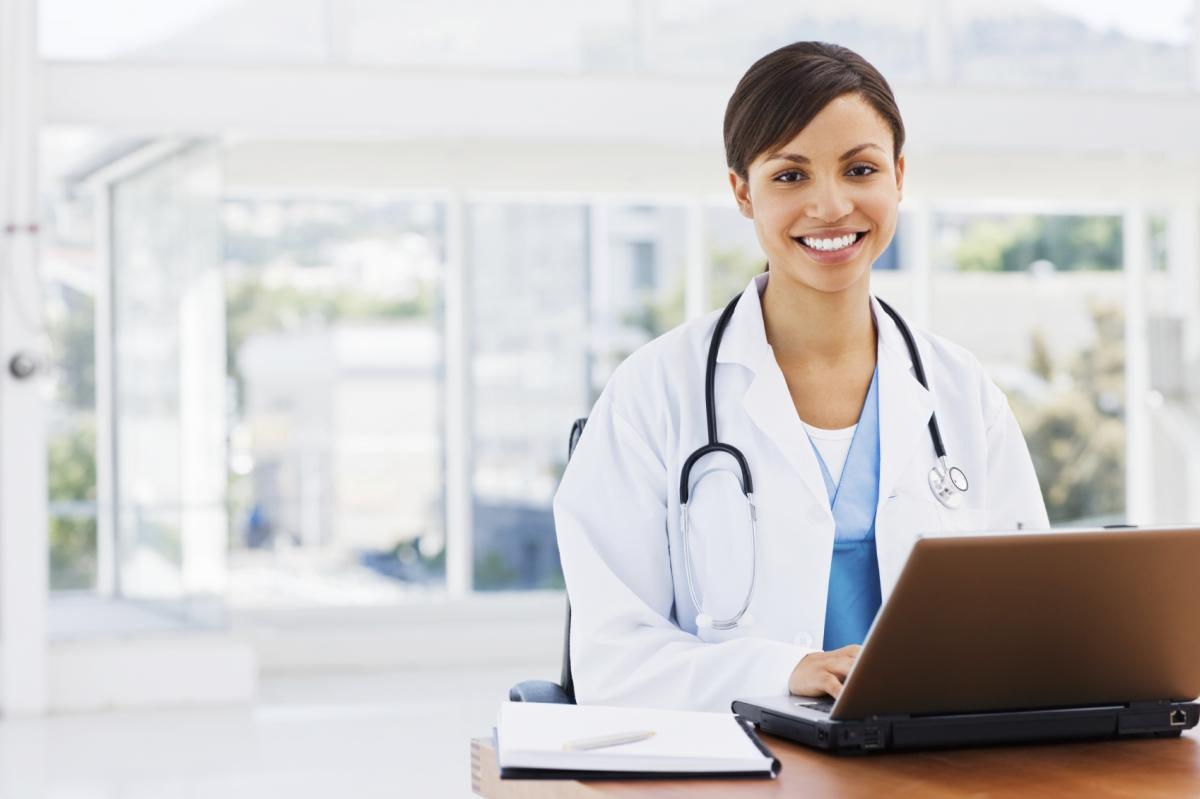 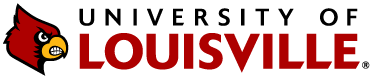 Where are we today?
In assessing and evaluating the existing educational programs at the School of Medicine, the committee made the following four leading conclusions
Our faculty are talented and devoted to the school’s teaching mission, but a stronger faculty development and advancement infrastructure is needed to support and recognize their teaching efforts and grow a culture of faculty advancement for educational innovation and leadership
The school’s leadership is committed to excellence, but current resources and infrastructure in support of the school’s educational mission limit the pace of curricular changes needed to deliver a state-of-the-art 21st century medical education for Kentucky’s future physicians and the school’s ability to recruit and retain diverse faculty and students.
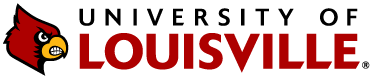 Where are we today?
In assessing and evaluating the existing educational programs at the School of Medicine, the committee made the following four leading conclusions
3. The medical school attracts smart, engaged UME, GME, and PhD students, but    additional clinical sites, GME slots, and federal educational grant support for training future physicians and clinician and biomedical scientists are needed to continue our long standing track record, national reputation for educational excellence, upward trajectory, and growth

4. The medical student curriculum is designed to promote student success and satisfaction with their learning experience, but the pace of curricular innovation, outcome, and reform must keep pace with changes in the healthcare environment and accreditation standards
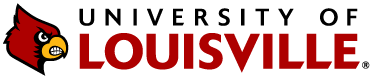 Where do we want to be?
In response to the four key findings and conclusions, the Committee developed the following strategies for moving the educational programs forward
Strengthen Educator career track 
Dean’s office to standardize expectations for work assignments in teaching 
Dean’s office/PAT committee to set expectations for departments re: faculty promotion on Educator track
Use established metrics to enforce equitable recognition for publications in medical education as formal scholarship, (ex. MedEdPortal) within departments and PAT
Create a Department of Medical Education tasked with: 
Faculty development 
Educational innovation, implementation, and outcomes reporting
Central curriculum management 
Educational research coordination and production
Collection of data for faculty re: promotion as medical educators
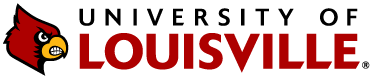 Where do we want to be?
In response to the four key findings and conclusions, the Committee developed the following strategies for moving the educational programs forward
Identify/encourage/incentivize faculty as PIs on training grants 
Establish a culture of expectations for programs with research trainees to have and support their students on training grants (e.g., T32, T35), fellowship grants, etc.
Advocate for loan forgiveness/repayment programs 
State legislators; rural hospitals
Grow rural education programs:
Explore idea of new UME program in Glasgow (potential total of 12 students) 
Fully fund Trover Campus to a total of 36 medical students
Work with legislature to prioritize new funding for rural campuses.
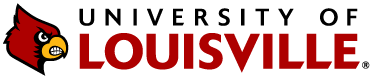 Where do we want to be?
In response to the four key findings and conclusions, the Committee developed the following strategies for moving the educational programs forward
Faculty and student recruitment and retention: 
Study underlying  issues with URM faculty recruitment and retention, and develop a strategy to address them
Establish stable and sufficient scholarship endowment to improve URM student recruitment 
Create a Director for Clinical Curriculum to: 
Develop and assess MS-1 and MS-2 clinical skills program as prerequisite for clinical clerkships
Develop goals and outcomes to increase structure and consistency of clinical clerkships and courses, including fourth year courses and electives
Develop and track longitudinal evaluation of students and improve faculty evaluation practices for clinical students
Increase community-based education of students and increase early student clinical exposure
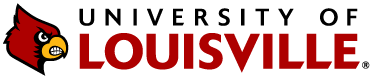 Where do we want to be?
In response to the four key findings and conclusions, the Committee developed the following strategies for moving the educational programs forward
Curriculum Change: 
Increase self-directed and engaged learning
Develop four-year goal and outcomes plan for students 
Increase time students spend working in teams 
Engage other health sciences schools in developing interdisciplinary education
Increase direct faculty contact and observation of individual students and feedback to students across all years
Increase early clinical exposure and community site time within curriculum
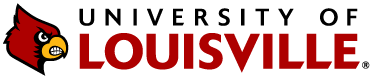 Where do we want to be?
In response to the four key findings and conclusions, the Committee developed the following strategies for moving the educational programs forward
Develop a 4-year developmental milestone plan for students that leads into residency milestones and requires demonstration of competency prior to matriculation to next stage
Generate additional revenue streams to achieve educational goals, including creation of new physical facilities, increased number of community clinical educational sites, increased technology and increased faculty development and administrative support
Increase number of residency spots via clinical partnerships, political activism and lobbying
Develop a layered marketing strategy targeted to potential students and faculty as well as the lay public and experts in order to increase national exposure of our educational strengths and innovations in order to improve our recognition and recruiting
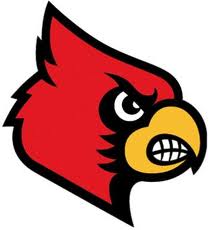 How do we get there?
General Discussion
Work across UME, GME, Graduate programs to articulate educational vision and specific goals across continuum 
Identify coordinated matrix of outcomes metrics to track progress
Tie metrics to departmental and faculty incentives, including promotion
Support research and publications in nationally recognized education journals 
Increase philanthropic dollars towards educational endowment
Incentivize and increase faculty development targeted specifically towards improving education
Encourage culture of innovation and change
Successfully apply for NIH-sponsored CTSI
Establish initiatives that drive improvements in NIH ranking to top 50
Continue to build translational research infrastructure
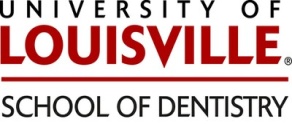 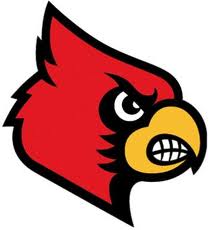 The Working Groups
Educational Enterprise
Working Groups
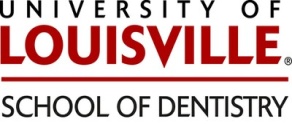 Community
Diversity
Rural Health
Scholarship
Faculty Development
Curriculum
Ann Shaw
(Chair)
Tom Geoghegan
(Chair)
Amy Holthouser
(Chair)
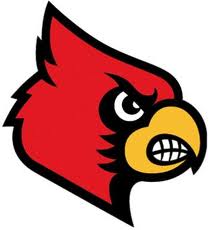 Where are we today?
Working Group Discussion
Strengths: Scholarship
 
Strong research in specific  areas like cardiovascular, neurosciences, cancer, etc. 
66% of medical students complete research during their education
Distinction Track in Research for medical students
Summer Research Scholar Program for medical students
Medical Education Research Unit supports educational scholarship
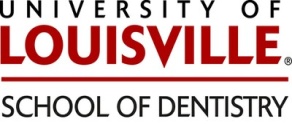 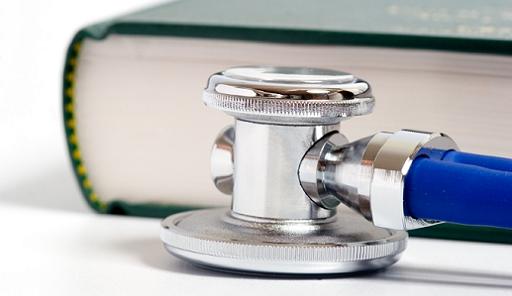 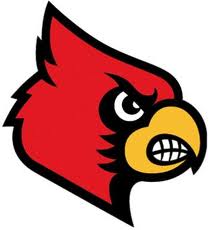 Where are we today?
Opportunities: Scholarship

NIH ranking – 77th currently
Need to increase formal educational/mentoring federal grant support (e.g., T32 grant) 
Need more consistently tracked outcomes and recognition for faculty work in research or educational mentoring
Medical Education Research Unit underutilized
MD/PhD program future funding source needed
Departmental cultures, Promotion and Tenure process not universally supportive in recognizing scholarship of teaching vs. traditional peer-reviewed publication and grants
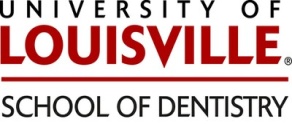 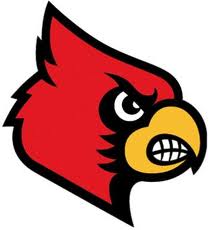 Where are we today?
Strengths: Community/Diversity/Rural Health
 Pipeline and pre-matriculation programs

Summer Medical and Dental Education program (SMDEP)
Professional Education Preparation Program (PEPP)
MCAT Preparation Program
Pre-matriculation Program

AHEC area training time required for medical students and primary care residents

Rural Family Medicine residencies at Madisonville and Glasgow

Rural medical student program at Trover

Pediatric Summer Externship Program
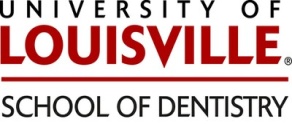 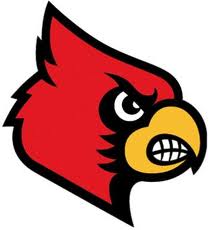 Where are we today?
Opportunities: Community Engagement/Diversity/Rural
Need to increase underrepresented minorities (URM) at all levels on campus
Increased scholarship funding needed to compete for students
Primary care scholarships underutilized for primary care mission
Decrease in % of URM students and faculty
Decreased retention of URM faculty hires
Need to increase matriculation into primary care
Need to increase community preceptor training of students and trainees
Need to integrate educational mission within KentuckyOne clinical partner framework
Need to increase relationships with alumni and community necessary to increase precepting relationships and educational philanthropy
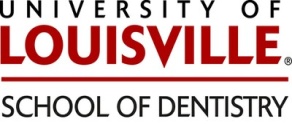 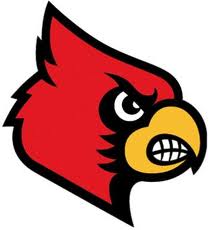 Where are we today?
Working Group Discussion
Strengths: Curriculum
 
Jump in test score percentiles during matriculation—20%ile to > 50%ile
CME integration across clinical sites
Clinical site patient and preceptor specialty diversity 
Infrastructure; database, technology for teaching and testing
Advisory Dean Program, academic advising and assistance
Wellness and mental health services
Residents as Teachers program, peer teaching in clerkships
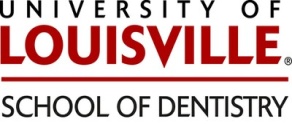 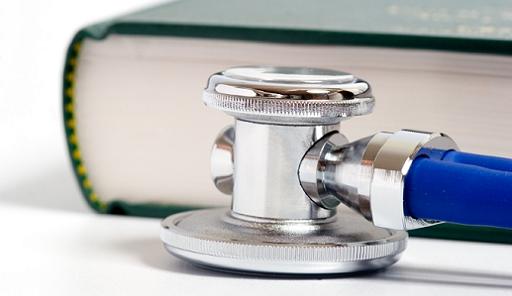 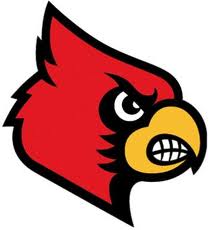 Where are we today?
Opportunities: Curriculum 
Student Recruitment
Improve marketing/public relations: mission, branding, website, national-level educational scholarship, communication between units/departments
UME: Preclinical
Faculty-directed, didactic-heavy
Need consensus on “core” information and competencies or developmental milestones
Need reportable coordinated longitudinal assessment of students beyond test scores, and increased reliability of clinical assessment/evaluation
Need increased clinical faculty involvement and increased clinical exposure
UME: Clinical
Student clinical exposure and structure is clerkship-dependent
Step 2 CS outcomes need improvement
Need increased community clinical experiences and placements
Third year clerkships in university-affiliated locations sometimes crowded
Increased 4th year structure needed to meet milestone goals for residency
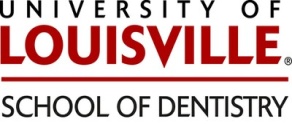 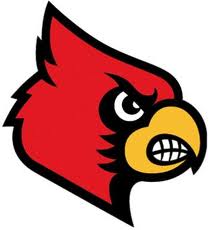 Where are we today?
Oportunities: Curriculum 
Outcomes tracking:
Need overall outcomes matrix and goals for tracking curricular changes and improvement 
Need improved longitudinal assessment of students
Funding 
Need increased central administrative support for central curriculum coordination, delivery and outcomes evaluation
Need updates and renovation of physical facilities to meet teaching needs 
Need lobbying and partnership negotiation to fund increased GME spots based on size of graduating class: 134 GME spots and class size = 160
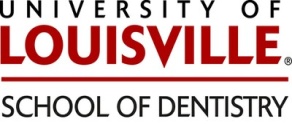 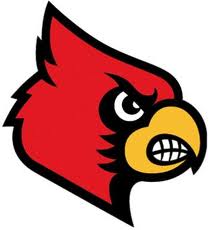 Where are we?
Opportunities
 
Increase national recognition for educational excellence
Improve NIH ranking (77)
Increase level of formal educational federal grant support (e.g., T32) 
Increase formal faculty training in education 
Increase curricular innovation 
Increase competitiveness for the best trainees nationwide
Increase infrastructure and funding for education 
Reward and incentivize a culture of positive innovative change
Articulate coordinated global long term vision for educational mission
Identify and monitor immediate and downstream priority goals for educational program via coordinated outcomes matrix
General Discussion
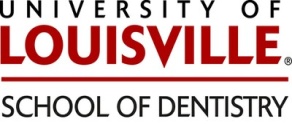 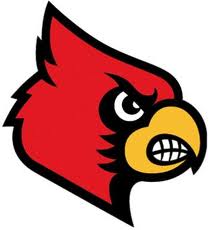 Where do we want to be?
General Discussion
Nationally recognized for educational excellence and innovative curriculum
Clearly defined and coordinated vision for educational program across all levels
Well-defined, measurable short and long term goals for education that inform future vision and guide change as well as funding model
Strong endowment to support medical and biomedical education
Ranked within the top 50 of NIH-supported organizations
Increased federal educational grant support (e.g., T32)
Culture of faculty advancement for educational innovation and leadership
Standardized outcomes metrics for evaluation of educational programs
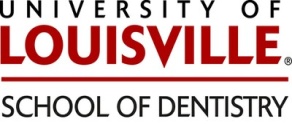 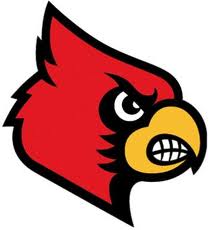 Where do we want to be?
ULSOM – 
A Global Leader in Medical/Biomedical Education
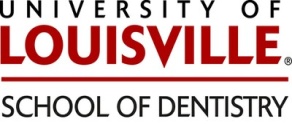 … through the implementation of economically accessible, efficient, interprofessional, and validated strategies designed to provide learners with the skills and knowledge to serve 
our community and beyond through 
compassionate and world-class healthcare 
delivery practices, health advocacy, 
education, and research.
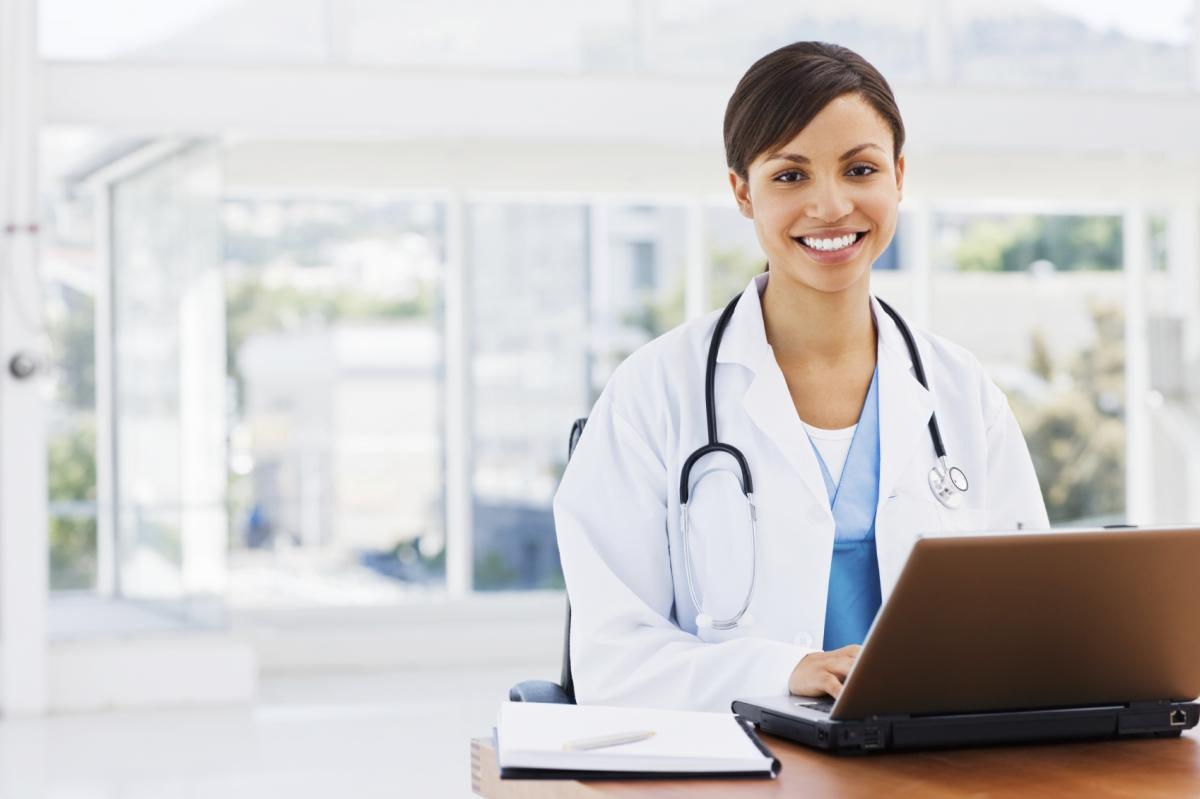